December 9, 2020
Do more with
WordToEPUB
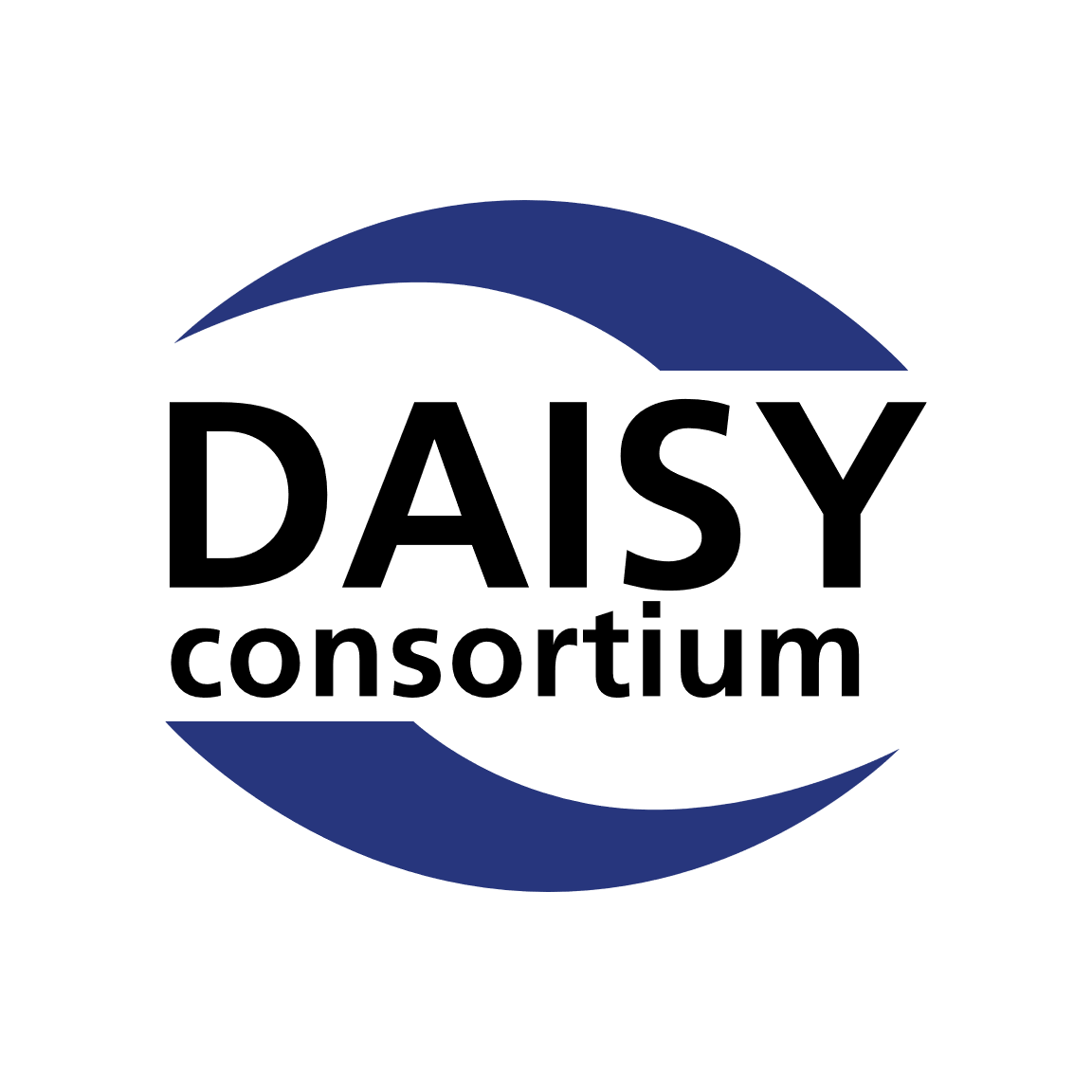 Accessible Publishing and Reading Webinarsdaisy.org/webinars
House Keeping
Live captioning available:
recommended: daisy.org/webinarCC 
or click on CC in the Zoom controls

This webinar is recorded. The video, slide deck and any resources will be posted afterwards at daisy.org/webinars

Use the Q&A feature to submit a question any time.
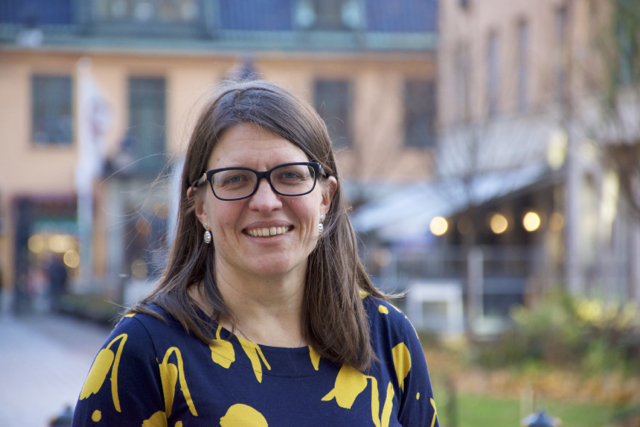 Your panel
Host: Kirsi Ylänne
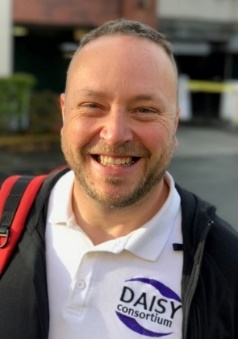 Richard Orme
Chief ExecutiveDAISY Consortium
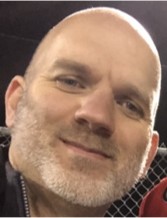 Joseph Polizzotto
Alternate Media Supervisor 
UC Berkeley
Overview
Quick refresh
Summary of supported EPUB features
What’s new
Coming soon
Q & A
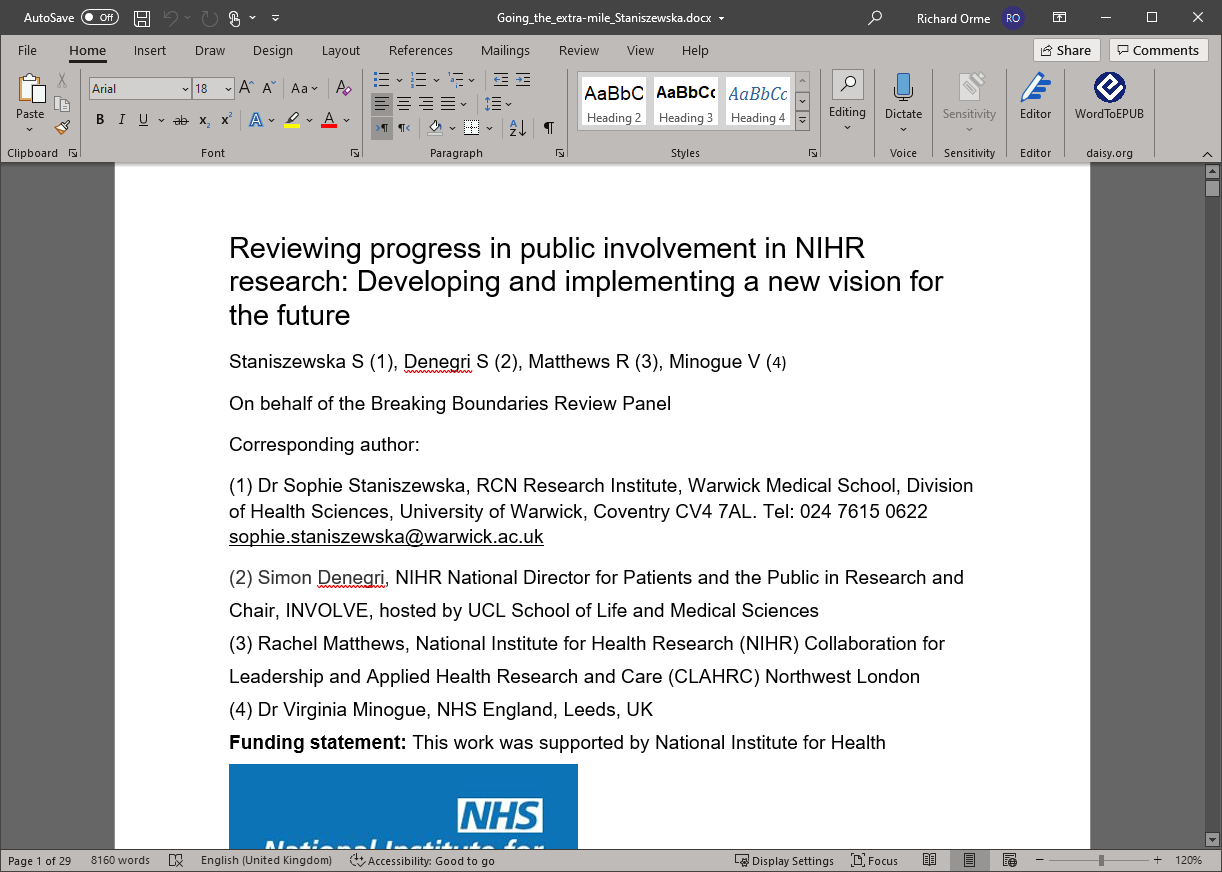 Quick refresh
WordToEPUB is free to download and use
Currently Windows only
Start with an accessible, structured Word document
End with a beautiful EPUB for any platform, any reading app
Simple mode and Advanced mode
Localized into multiple languages
Download from: daisy.org/wordtoepub
[Speaker Notes: Richard will cover the basics]
WordToEPUB button on the Word ribbon
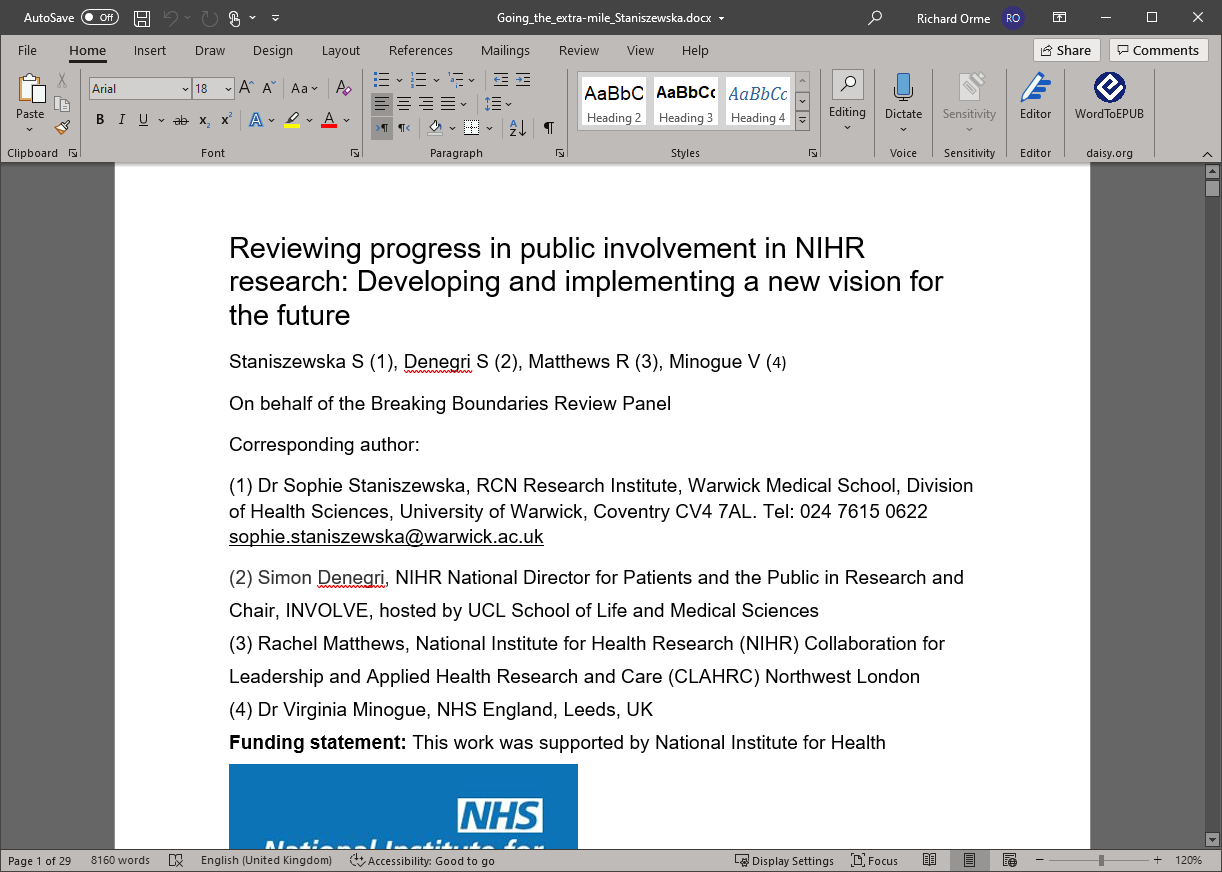 WordToEPUB simple dialog
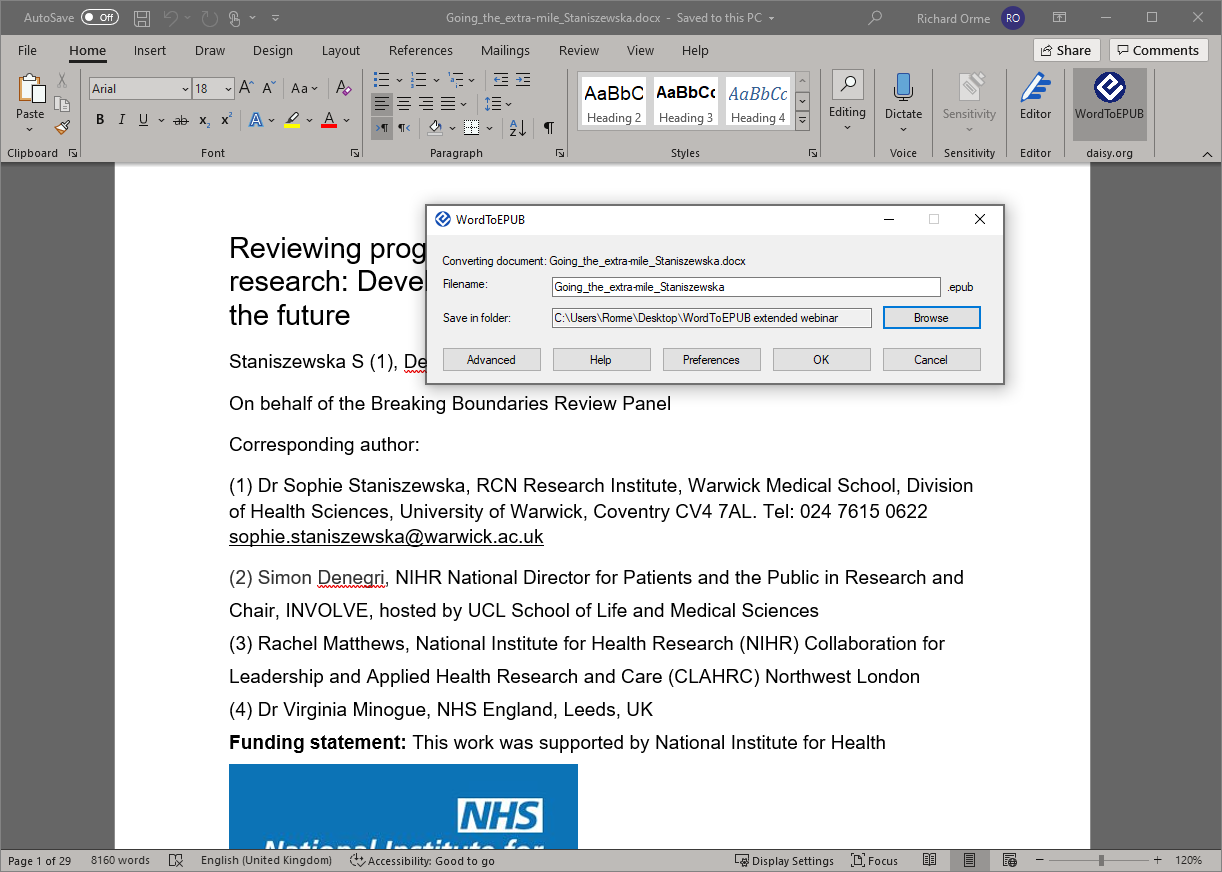 WordToEPUB finished
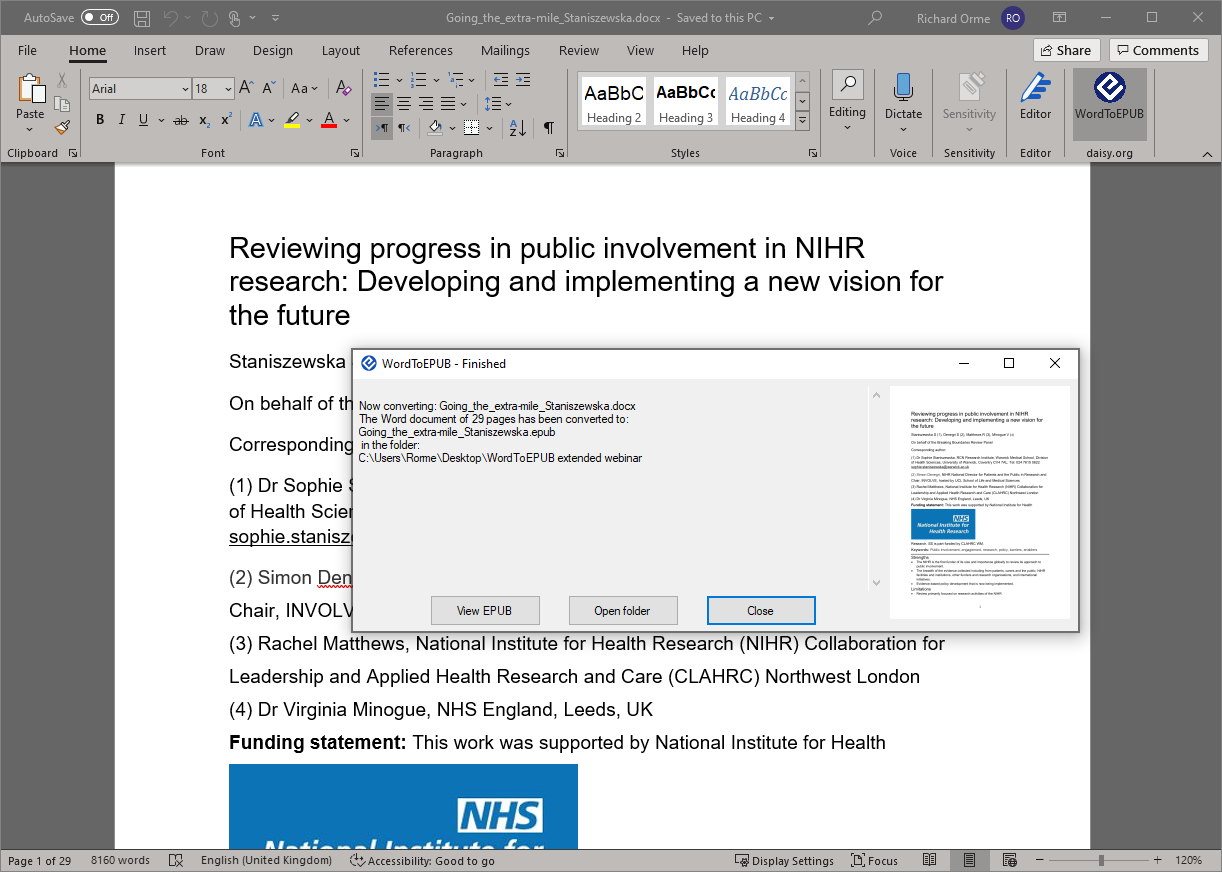 Newly created EPUB added to Bookshelf reading app
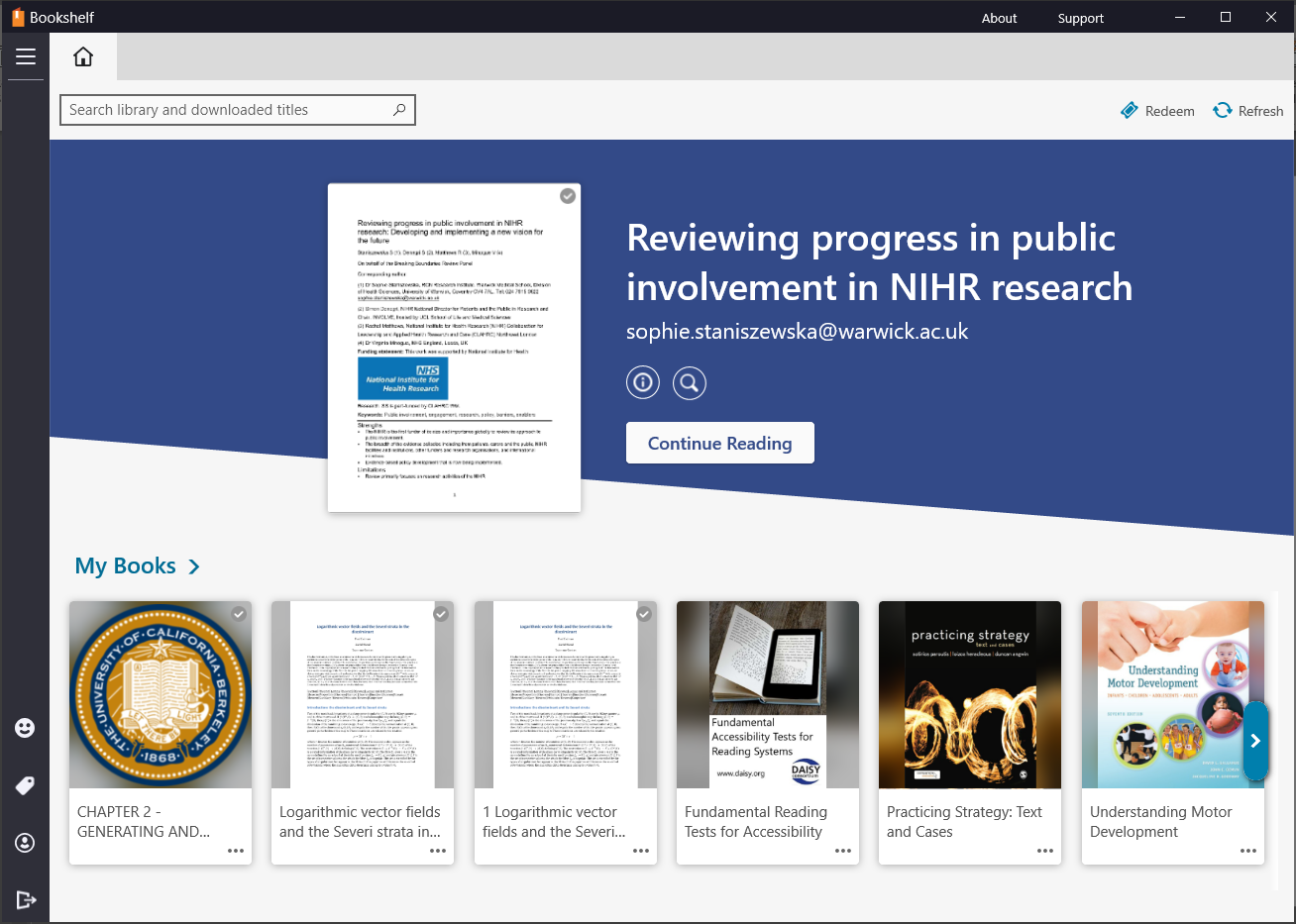 Features of EPUBs from WordToEPUB
Accessibility:
Images with alt text or marked as decorative
Navigable tables
Inline language mark up
Math expressions as MathML
Low vision friendly font option

Also:
Add a helpful cover image
CSS stylesheets for visual styling
Rich metadata
HTML output option
Navigation:
Table of contents and marked up headings
Print page navigation
Navigable endnotes
Navigable internal and external links

Semantics:
Bulleted and numbered lists
Block quotes
Asides
Context transitions <hr>
<strong>, <em>, <mark> and <cite>
[Speaker Notes: WordToEPUB is used by:
University alt format departments
Specialist services creating accessible school textbooks across Canada
Non profit organisations creating accessible books in Latin America, Africa and South East Asia
Government and other public bodies making accessible versions of reports and other publications
Self publishing authors to create their own eBooks]
What’s new?
New default stylesheet
Faster, more reliable language detection
New options for page numbers
Optional metadata summary page
Tweak with Sigil 
New Quality Assurance wizard
Generate clean HTML
What’s new?
New default stylesheet
Faster, more reliable language detection
New options for page numbers
Optional metadata summary page
Tweak with Sigil 
New Quality Assurance wizard
Generate clean HTML
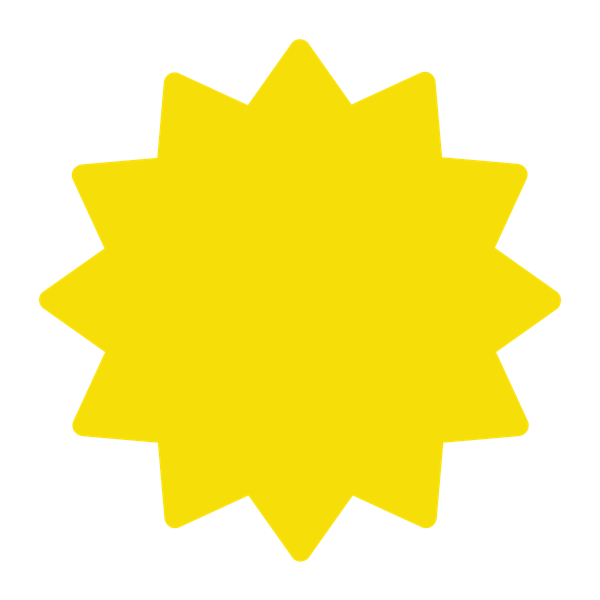 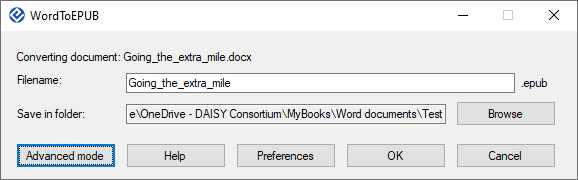 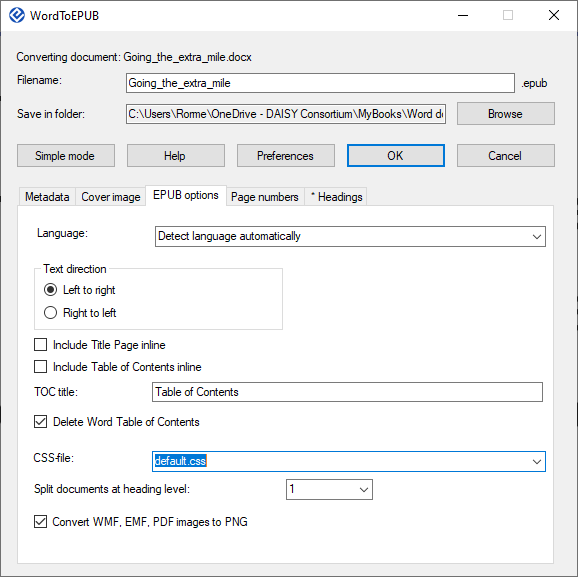 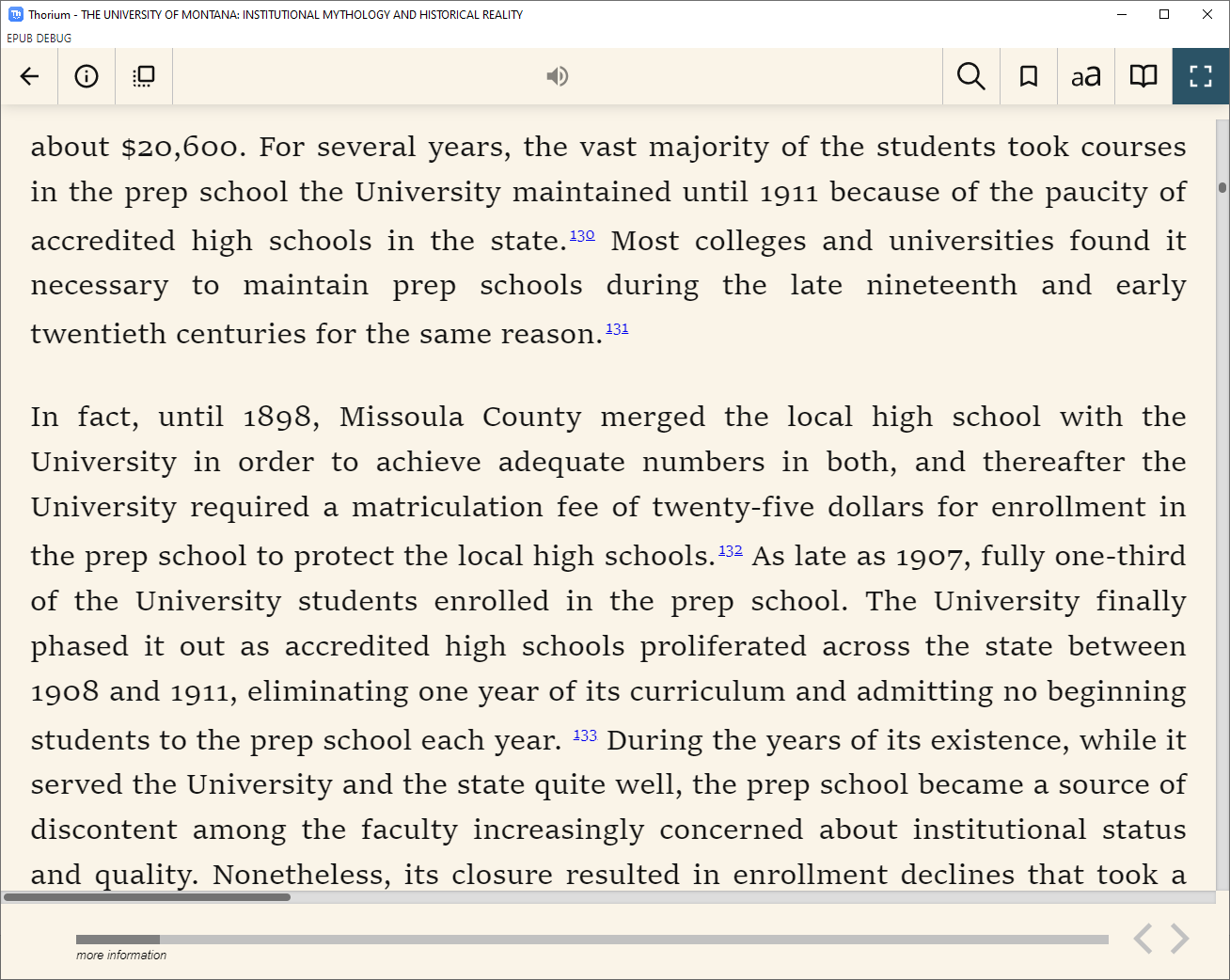 Justification
Superscript reference numbers
Improved paragraph spacing
Better heading formatting
What’s new?
New default stylesheet
Faster, more reliable language detection
New options for page numbers
Optional metadata summary page
Tweak with Sigil 
New Quality Assurance wizard
Generate clean HTML
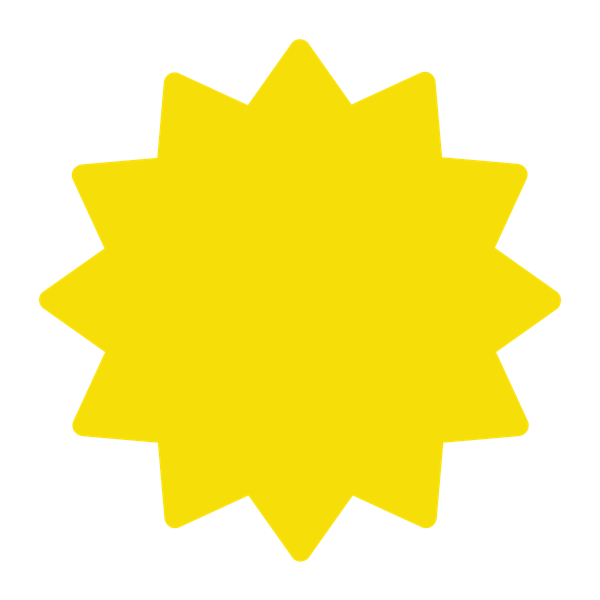 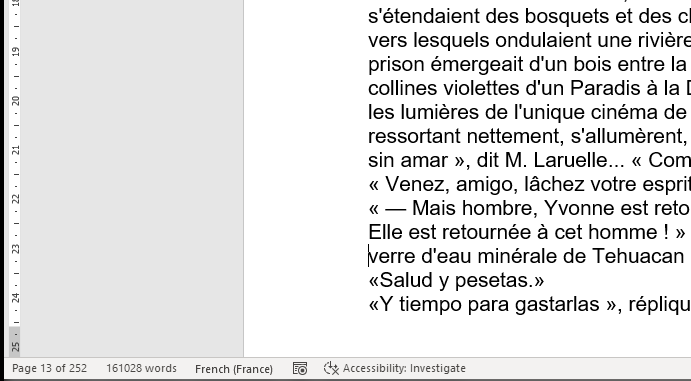 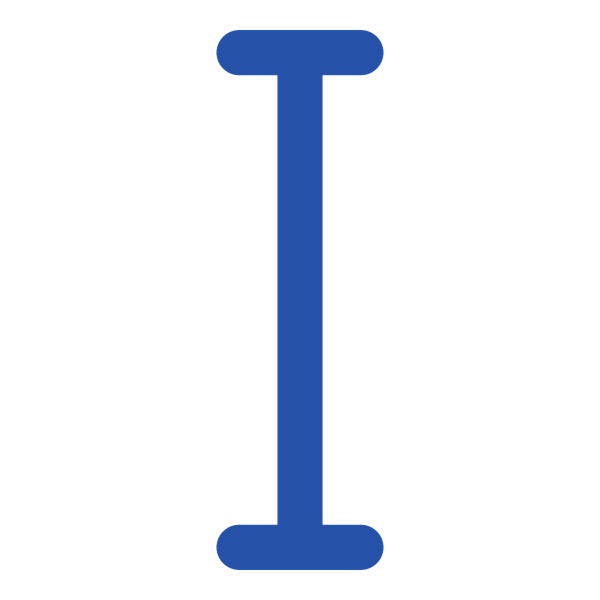 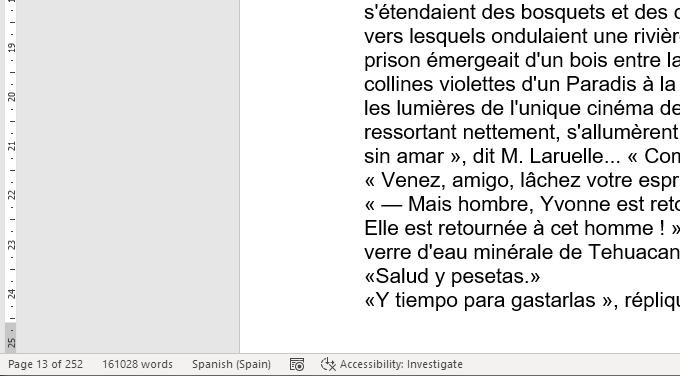 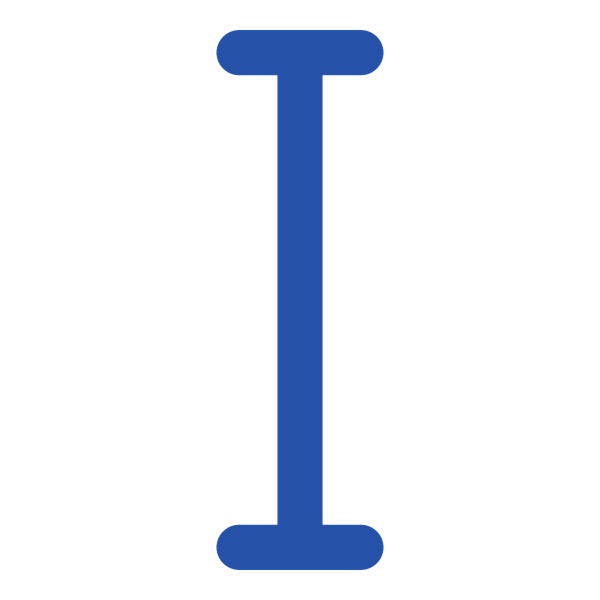 Voice switching (read aloud & screen reader)
What’s new?
New default stylesheet
Faster, more reliable language detection
New options for page numbers
Optional metadata summary page
Tweak with Sigil 
New Quality Assurance wizard
Generate clean HTML
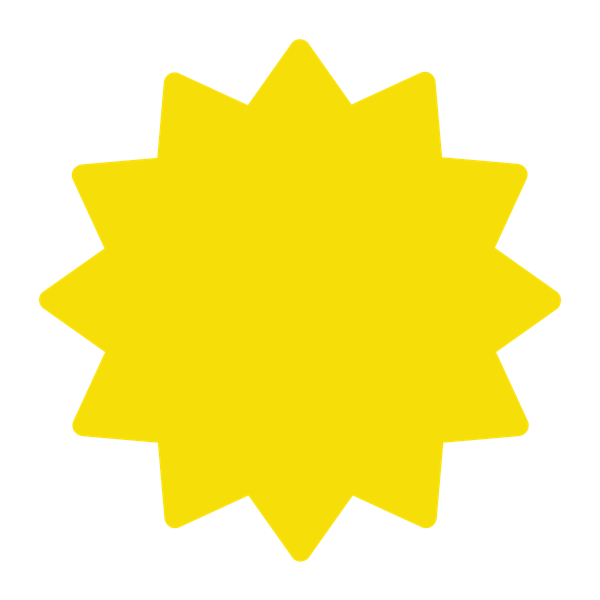 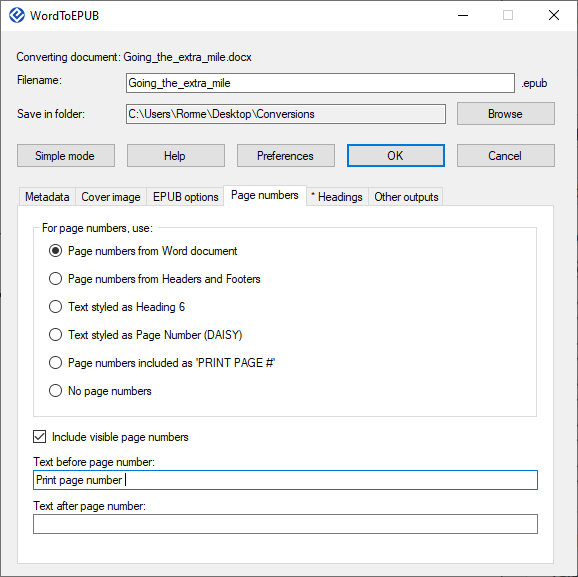 Detect pages with text string
Show page numbers in EPUB
Customize text before and after
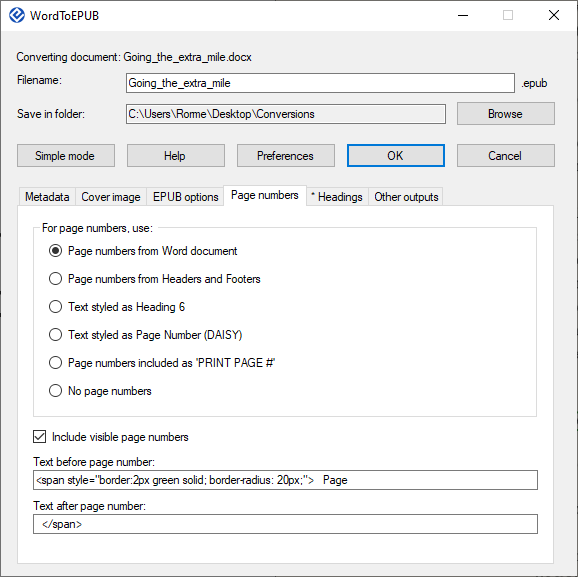 Detect pages with text string
Show page numbers in EPUB
Customize text before and after
Experiment with styling
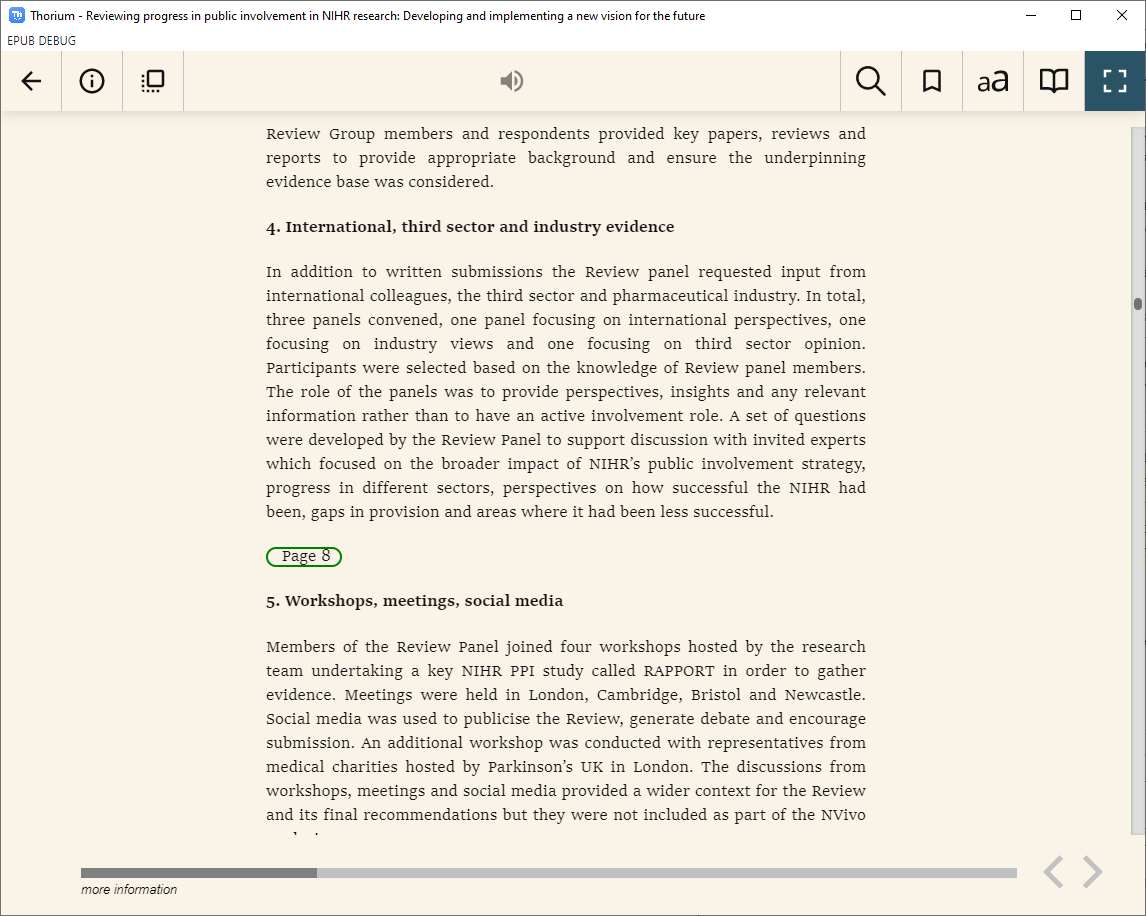 Here the page numbers are included with a border
What’s new?
New default stylesheet
Faster, more reliable language detection
New options for page numbers
Optional metadata summary page
Tweak with Sigil 
New Quality Assurance wizard
Generate clean HTML
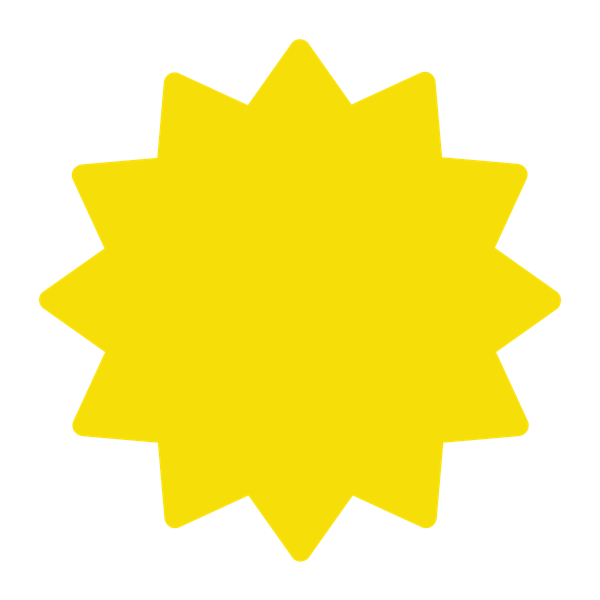 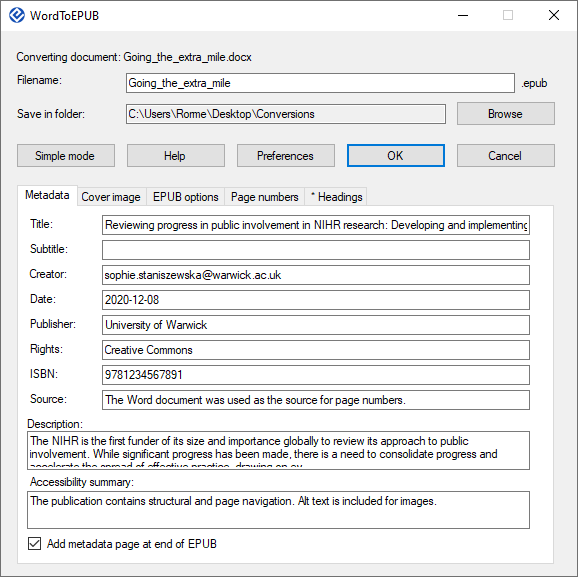 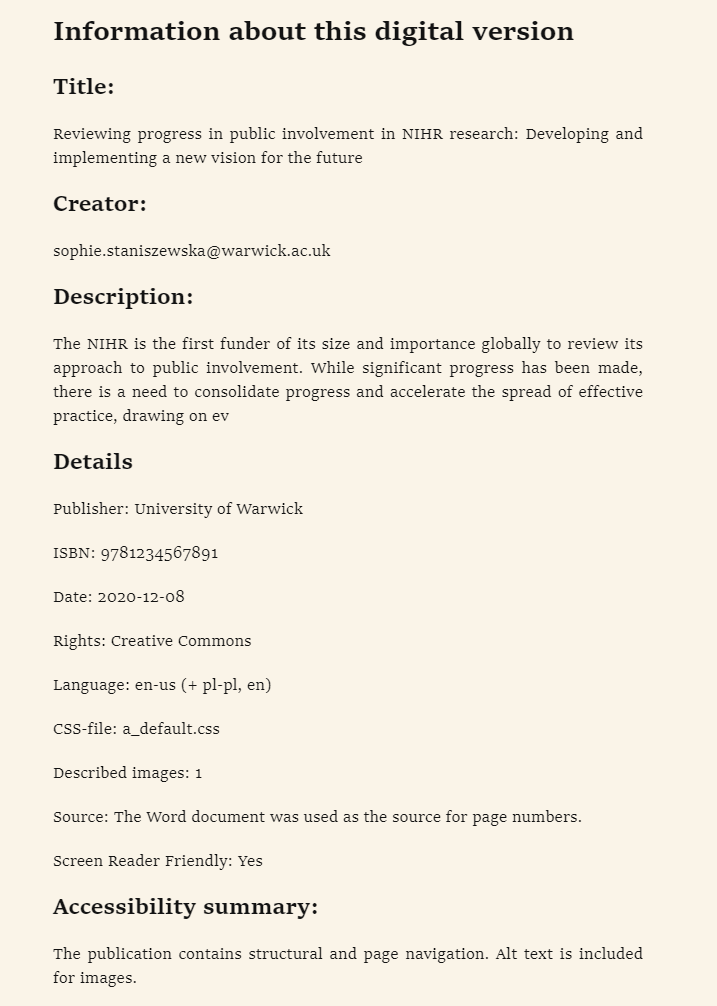 Generates a summary at the end of the EPUB
What’s new?
New default stylesheet
Faster, more reliable language detection
New options for page numbers
Optional metadata summary page
Tweak with Sigil 
New Quality Assurance wizard
Generate clean HTML
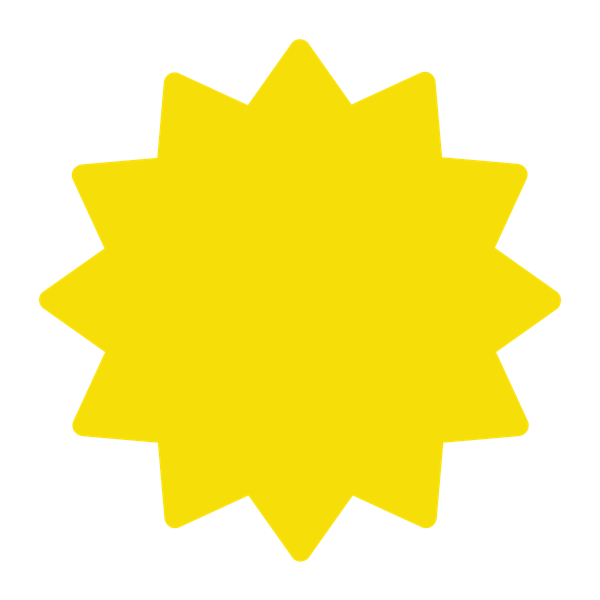 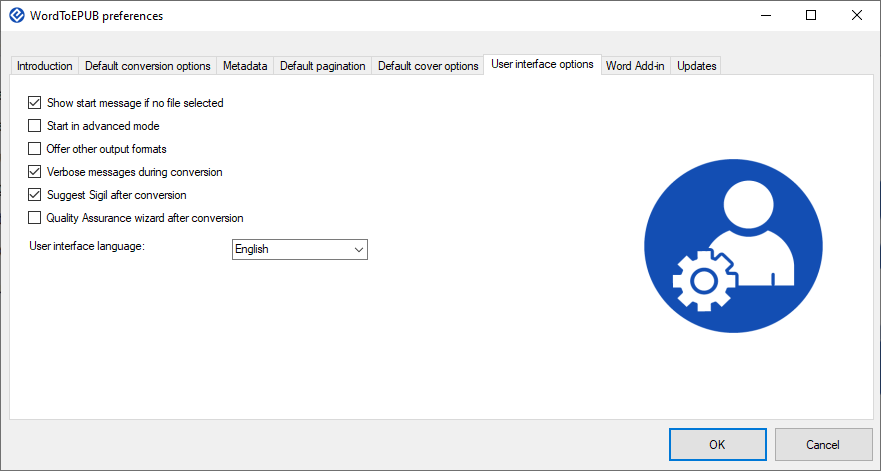 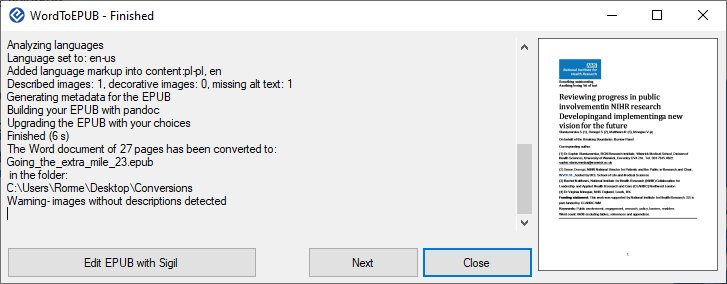 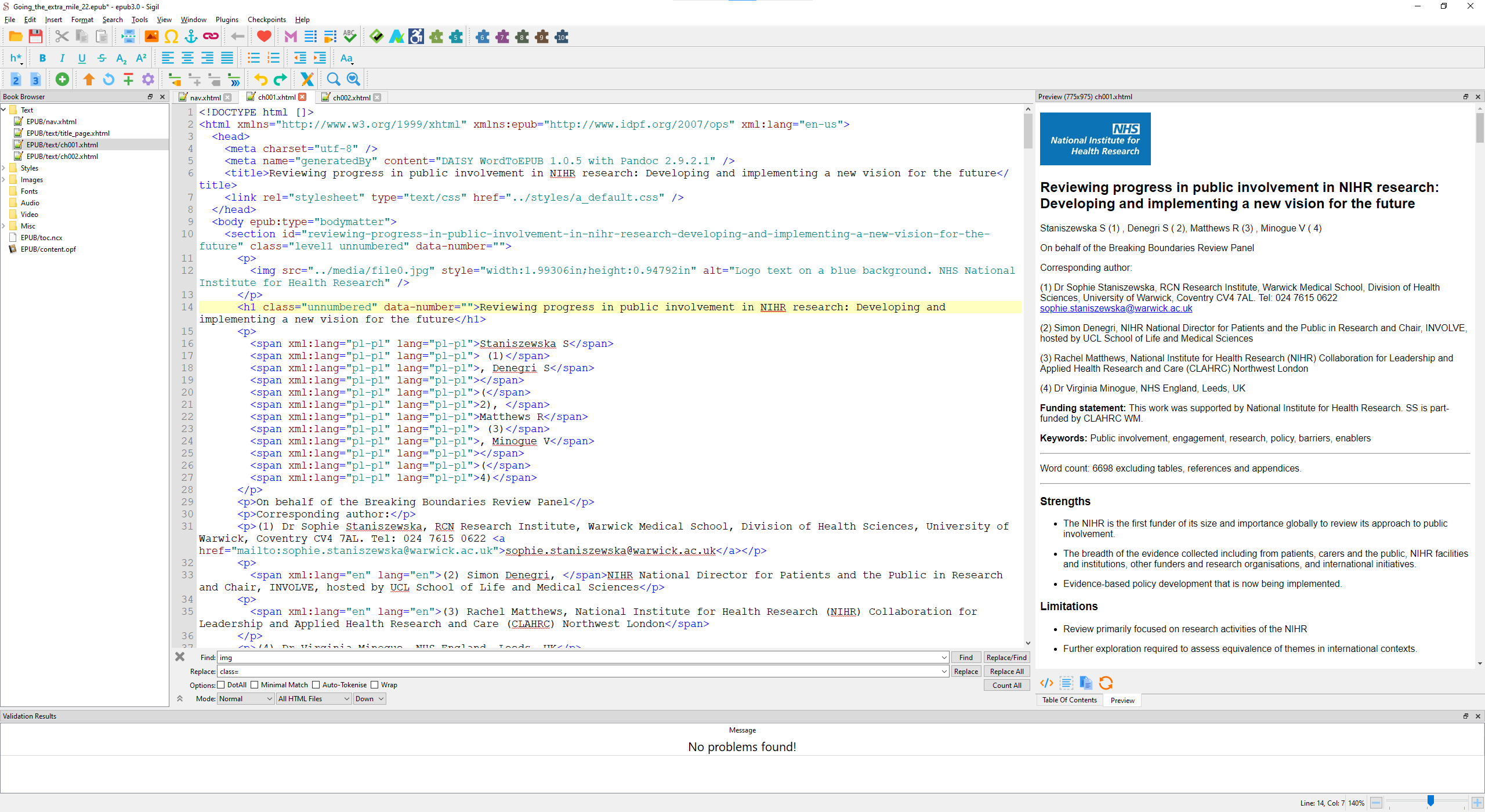 What’s new?
New default stylesheet
Faster, more reliable language detection
New options for page numbers
Optional metadata summary page
Tweak with Sigil 
New Quality Assurance wizard
Generate clean HTML
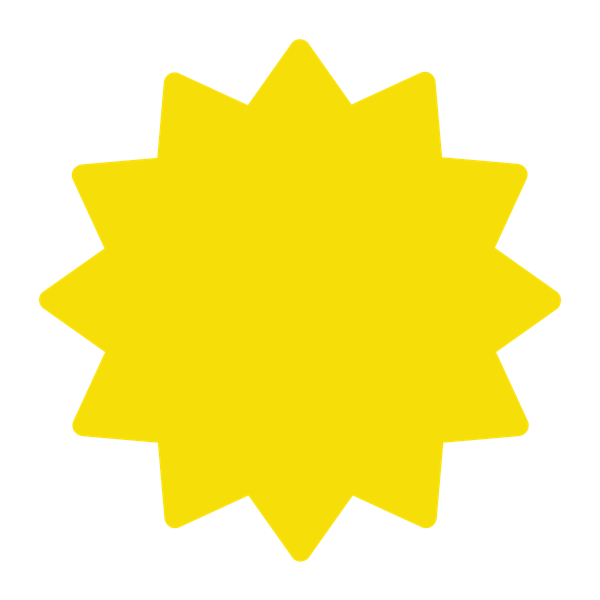 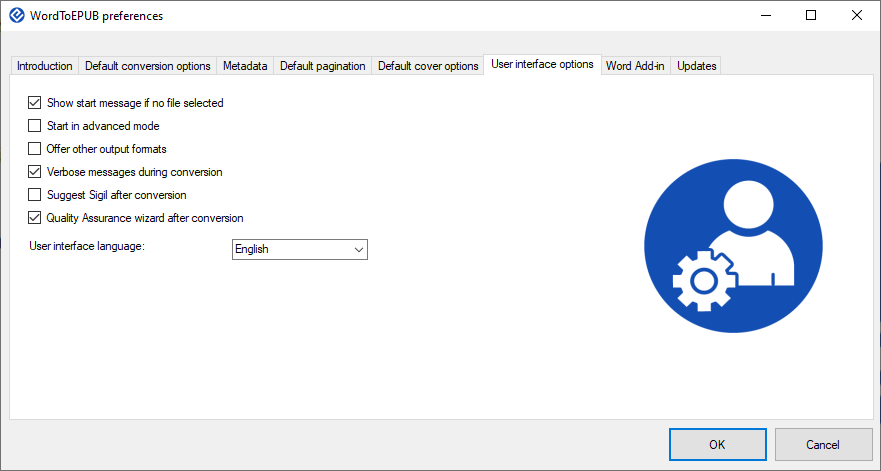 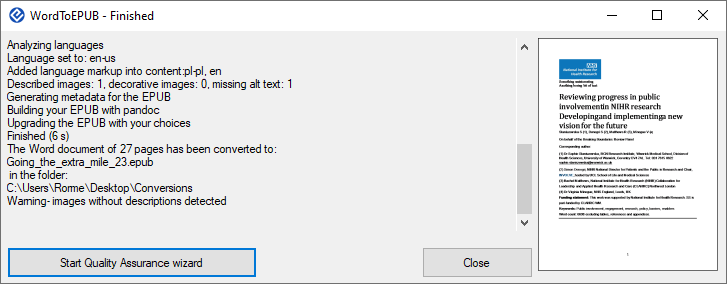 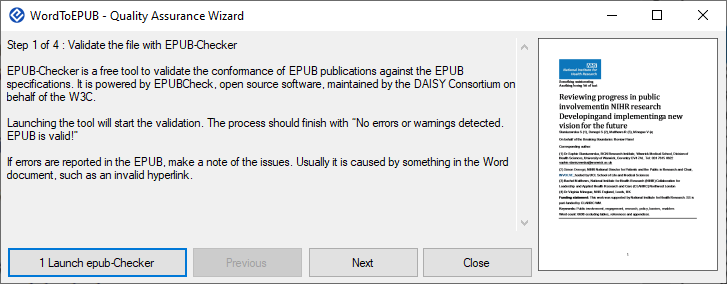 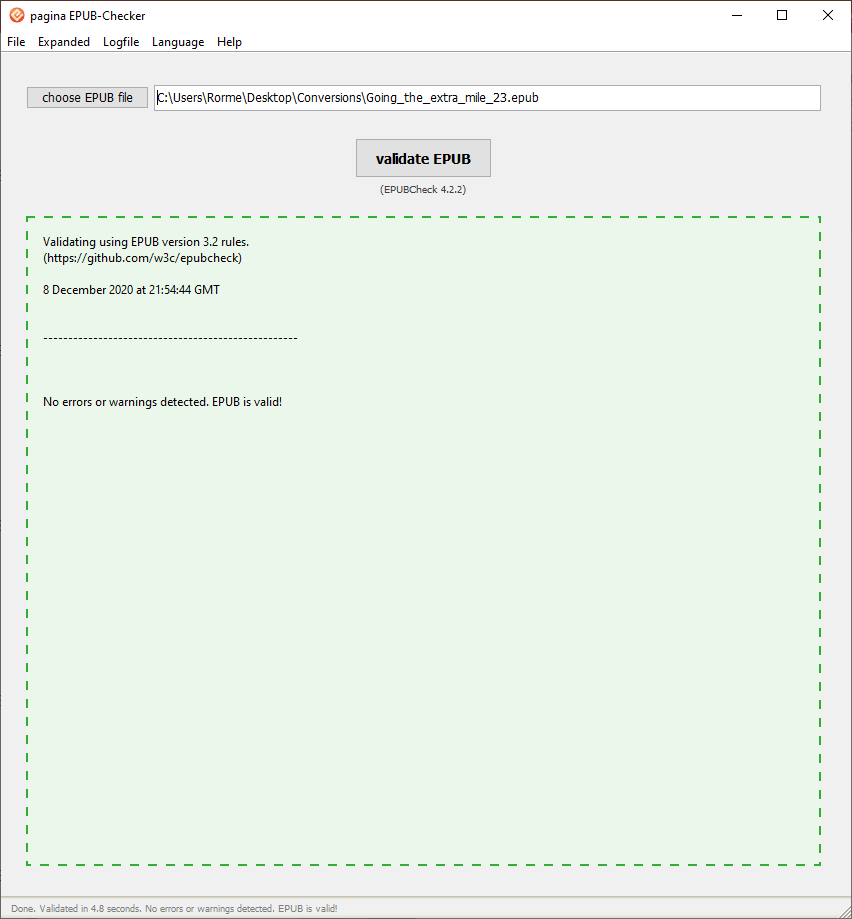 EPUB-Checker will be downloaded if you don’t have it

Selecting this step will launch the program and run a check on the EPUB just generated
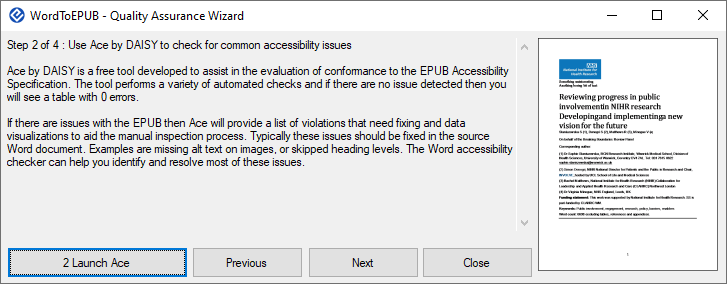 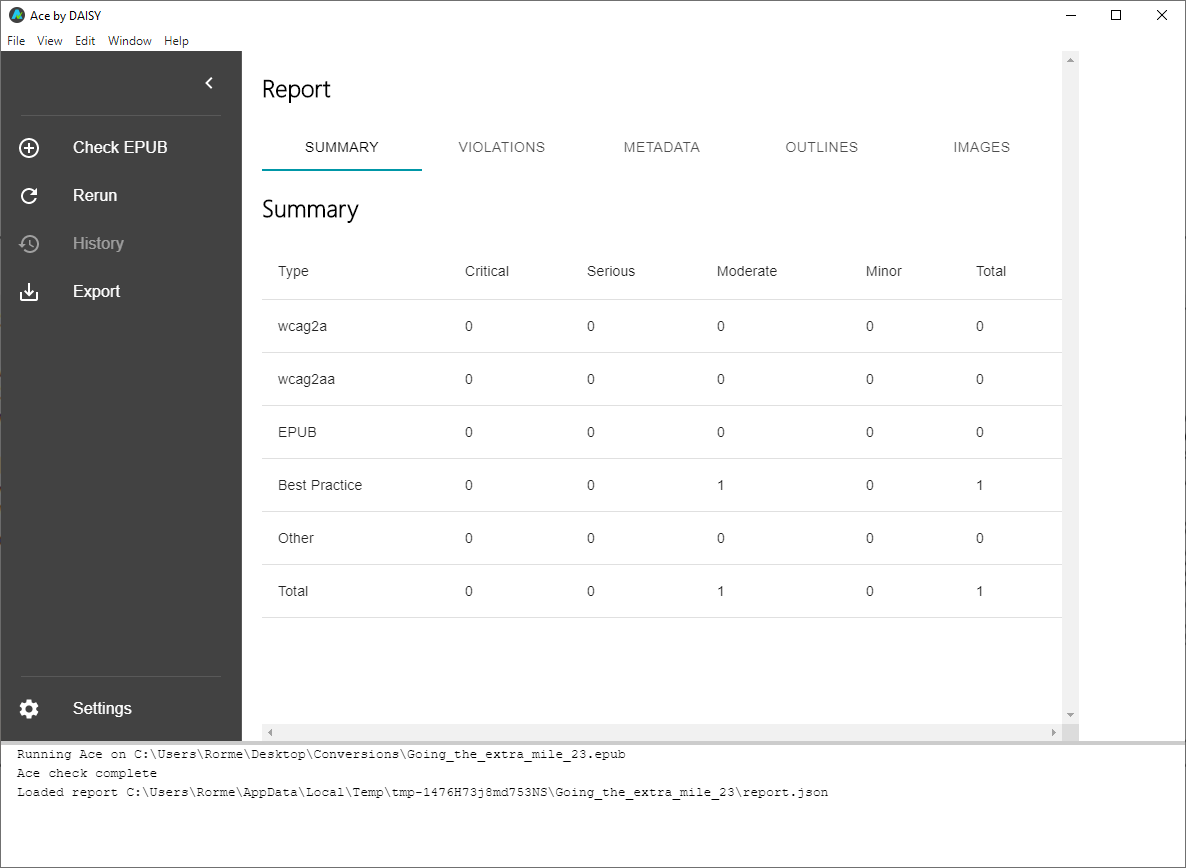 Ace will be downloaded if you don’t have it

Selecting this step will launch the program and run a check on the EPUB just generated
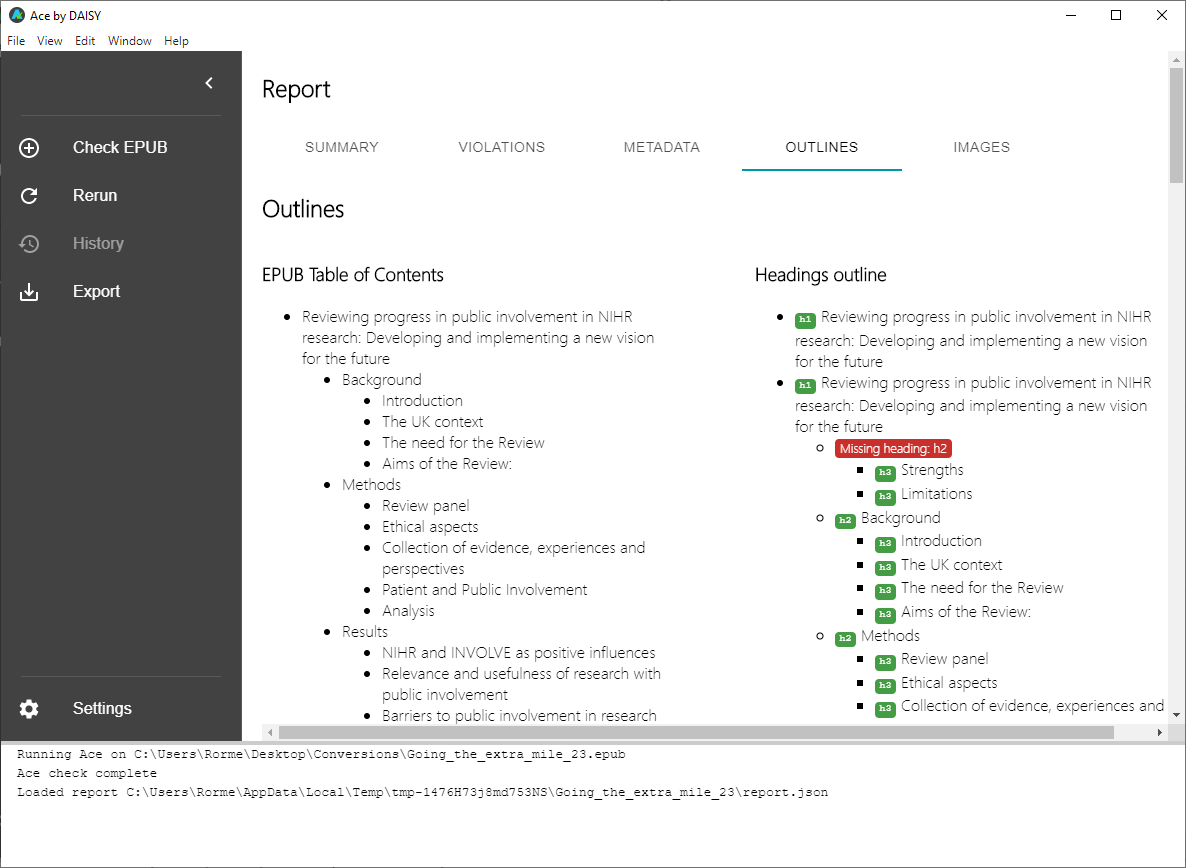 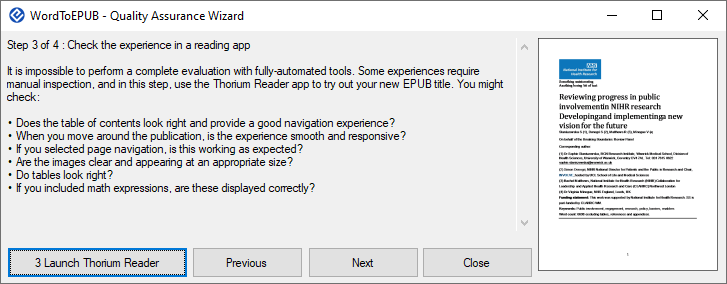 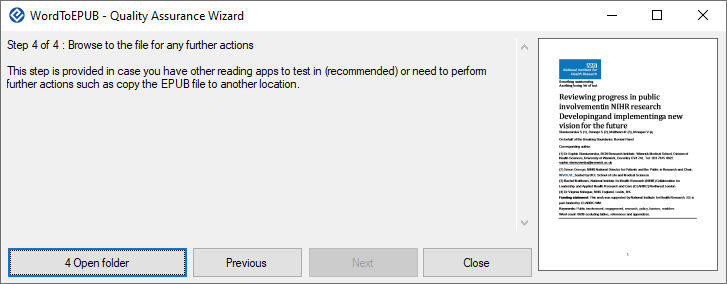 What’s new?
New default stylesheet
Faster, more reliable language detection
New options for page numbers
Optional metadata summary page
Tweak with Sigil 
New Quality Assurance wizard
Generate clean HTML
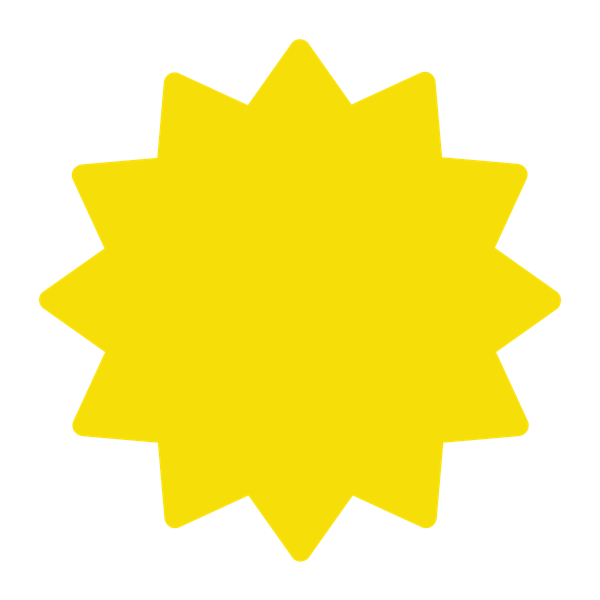 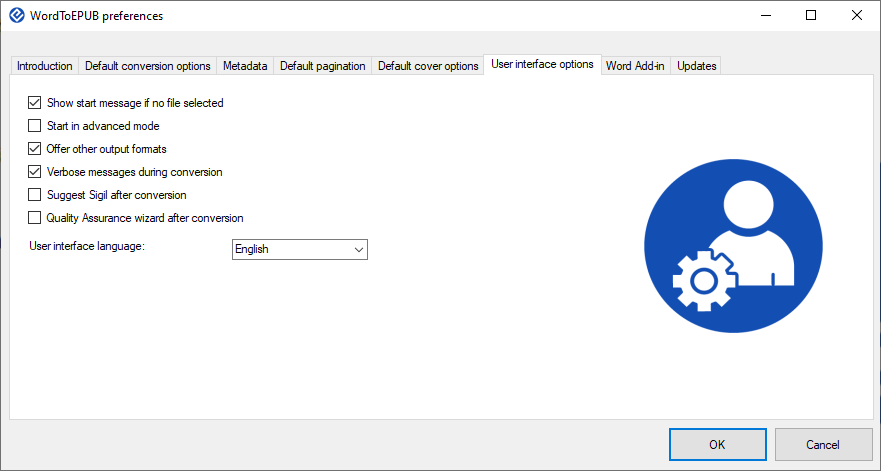 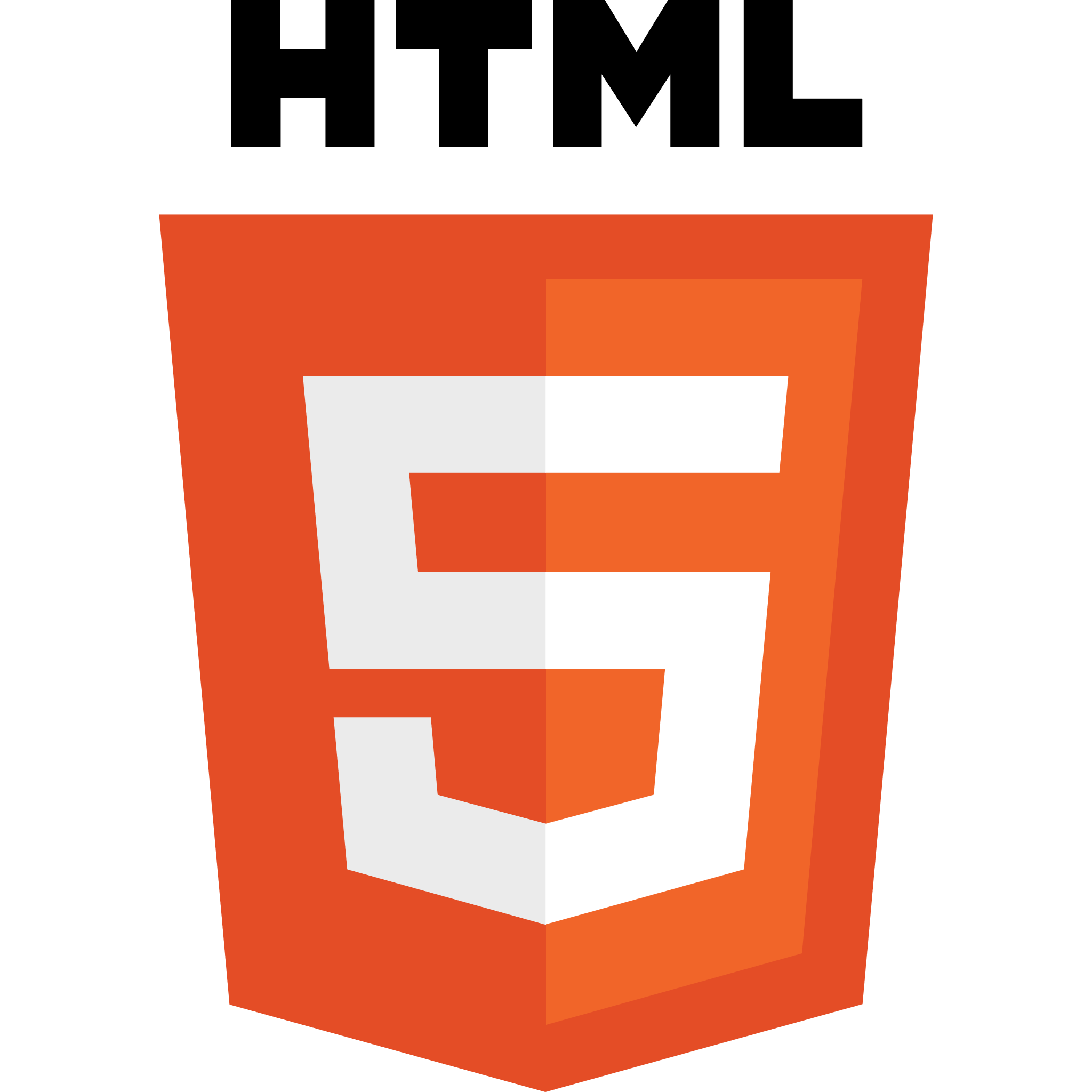 HTML from WordToEPUB
read in any browser
clean HTML
lots more semantic support
math support
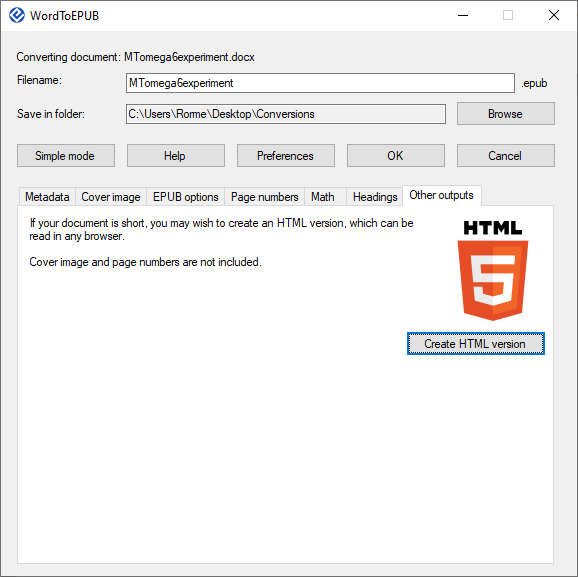 [Speaker Notes: Semantic support includes: language markup, citations, blockquote, endnotes, image conversion]
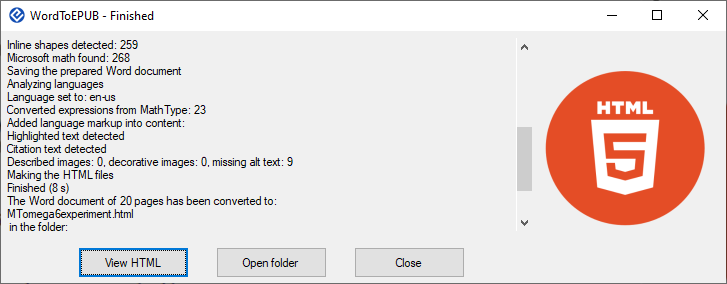 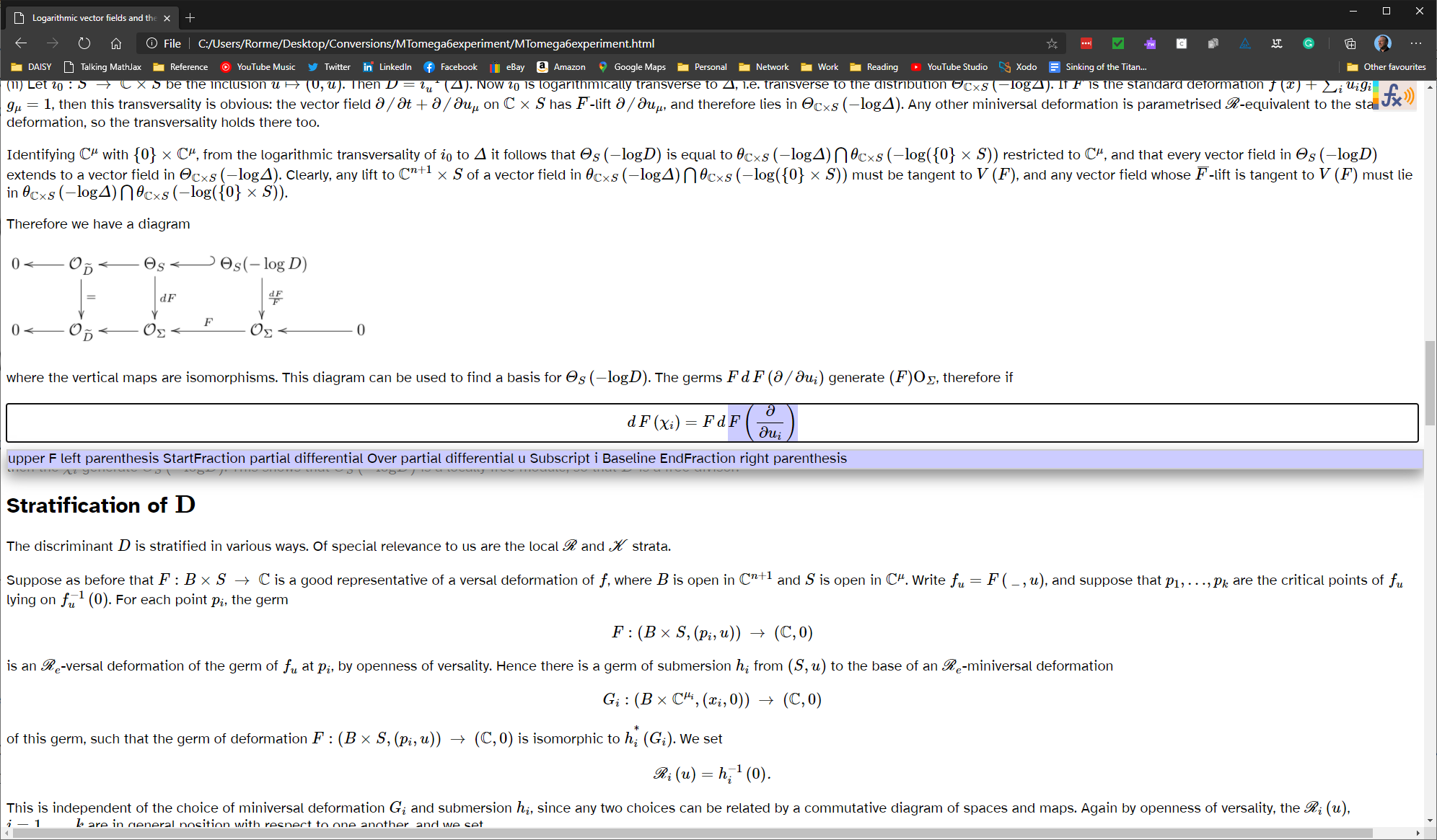 Coming soon
Improved stylesheet / embedded font options
Expandable content in <details>
Support for MathType expressions
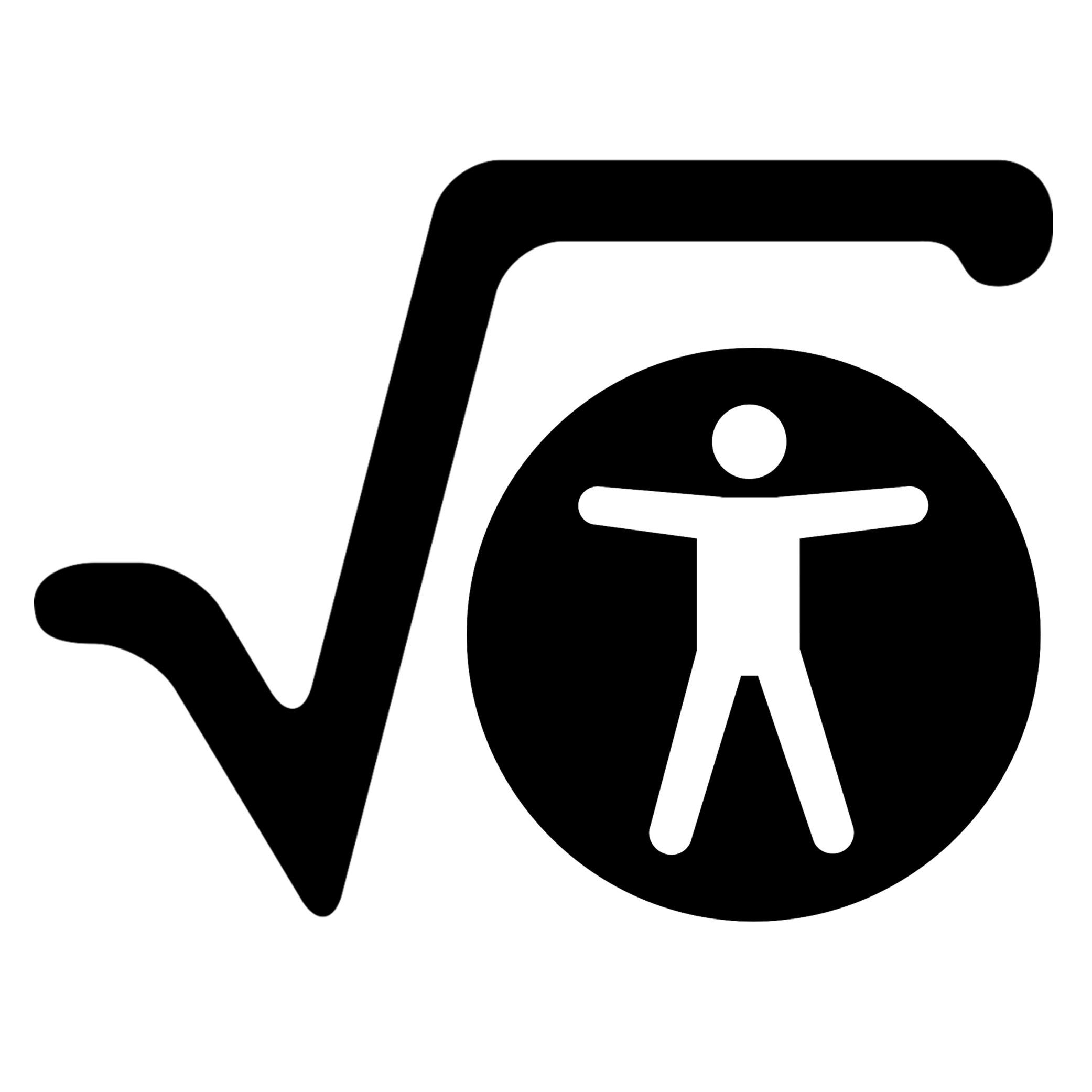 Contact information
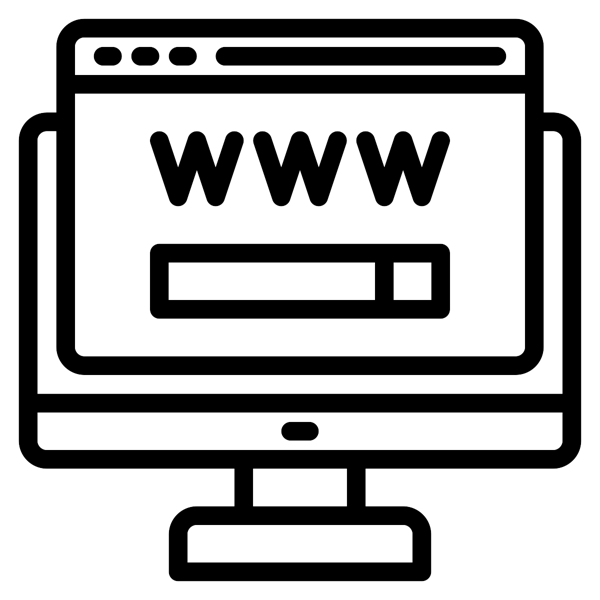 daisy.org/wordtoepub

wordtoepub@daisy.org
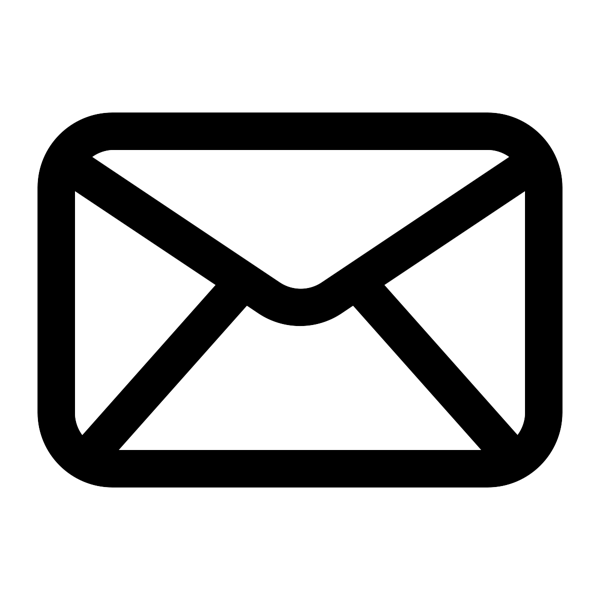 Discussion and Q&A
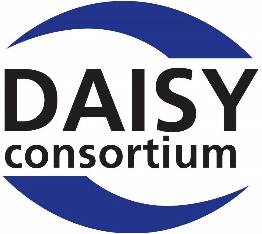 Wrap up
Webinar video, slide deck and links to resources will be posted at:
		daisy.org/webinars
Webinar Participation from 56 Countries
Argentina, Australia, Austria, Belgium, Bermuda, Bosnia and Herzegovina, Brazil, Canada, Croatia, Czechia, Denmark, Egypt, Estonia, Finland, France, Germany, Ghana, Greece, Hong Kong, Iceland, India, Indonesia, Ireland, Israel, Italy, Japan, Kenya, Republic of Korea, Lebanon, Lithuania, Luxembourg, Mexico, Nepal, Netherlands, New Zealand, Nigeria, Norway, Palestine, Philippines, Poland, Portugal, Qatar, Slovenia, South Africa, Spain, Sweden, Switzerland, Taiwan, United Republic of Tanzania, Thailand, Tunisia, Turkey, United Kingdom, United States of America, Venezuela, Zimbabwe.
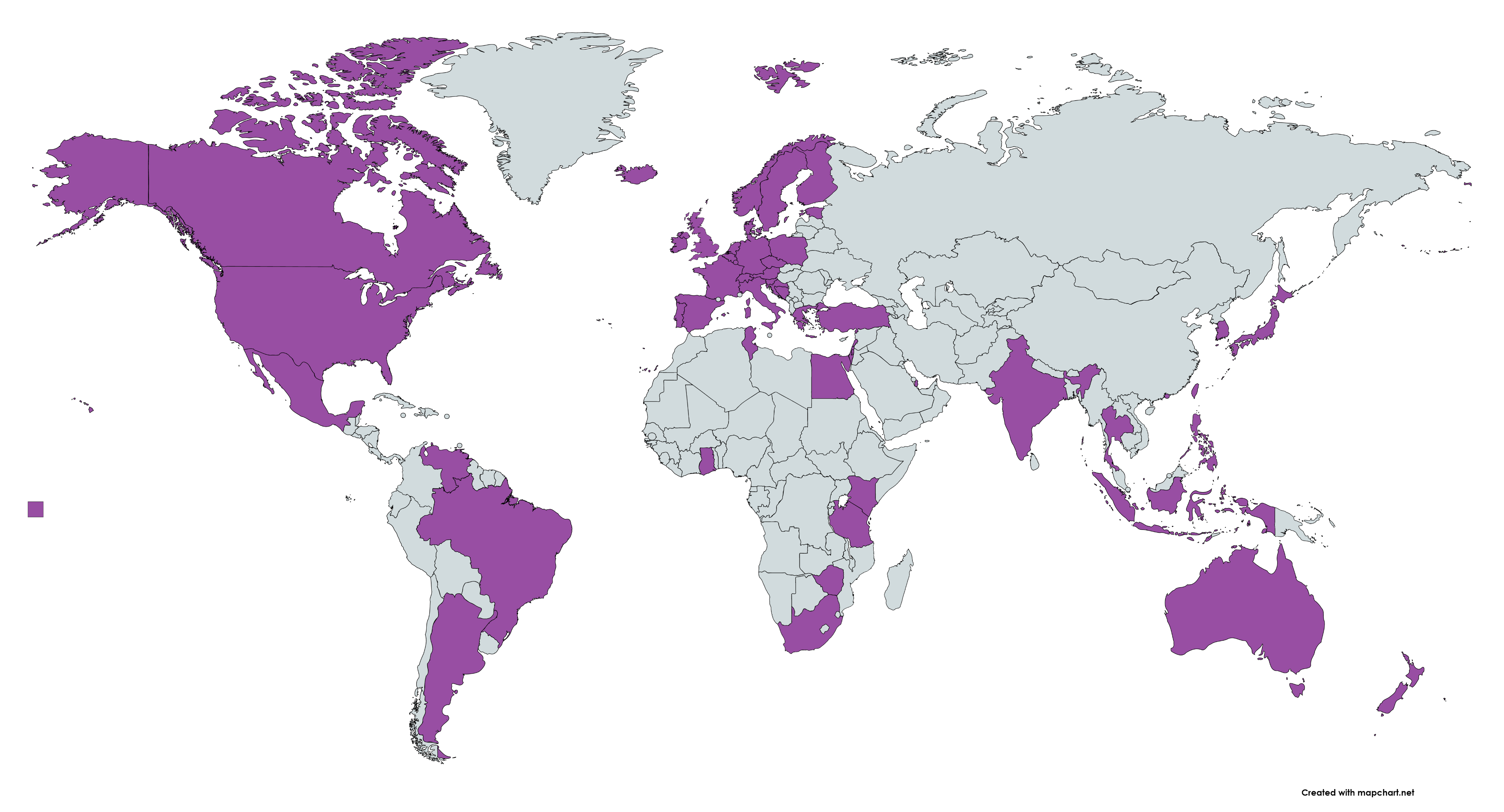